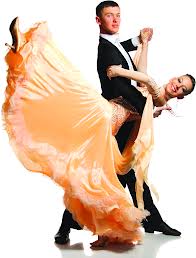 Let’s run! 
Let’s skip a rope!
Let’s dance!
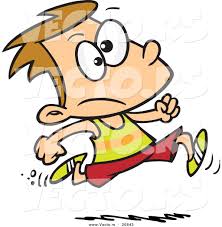 Let’s run! 
Let’s skip a rope!
Let’s dance!
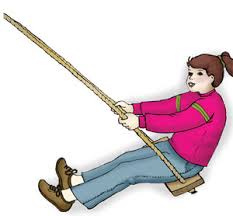 Let’s skip a rope! 
Let’s slide! 
Let’s swing!
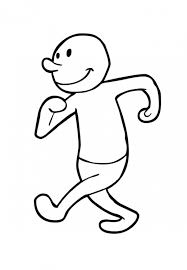 Let’s walk! 
Let’s swing!
Let’s jump!
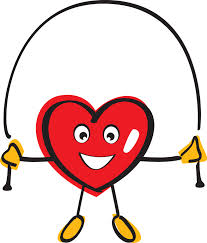 Let’s sing!
Let’s swing!
Let’s skip a rope!
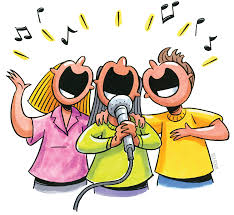 Let’s sing!
Let’s swing!
Let’s slide!
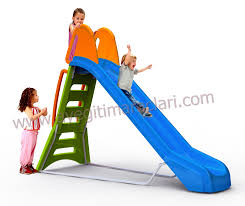 Let’s sing!
Let’s swing!
Let’s slide!
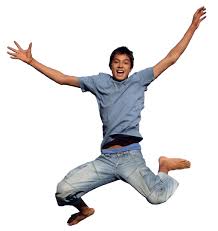 Let’s run!
Let’s jump!
Let’s sing!
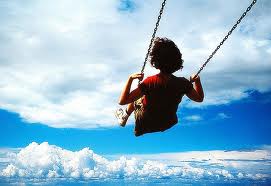 Let’s walk!
Let’s swing!
Let’s dance!
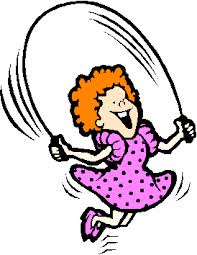 Let’s walk!
Let’s sing!
Let’s skip a rope!
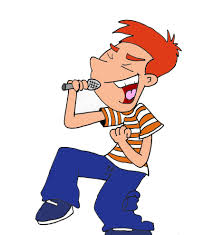 Let’s walk!
Let’s sing!
Let’s skip a rope!
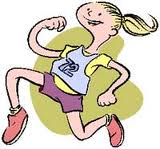 Let’s slide!
Let’s sing!
Let’s run!
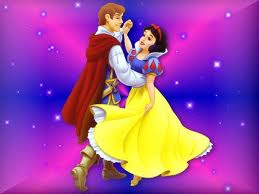 Let’s slide!
Let’s dance!
Let’s run!
The End 
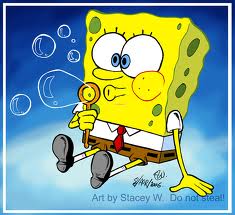